WORLD OF LASERS
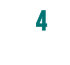 Laser Application: Data Storage
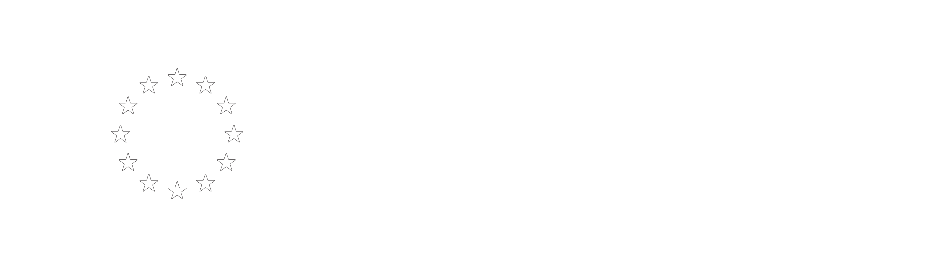 1
DATA STORAGE
Laser has a high spatial coherence and can thus be used to address very tiny spots in the recording medium, allowing a very high density data storage.
2
DATA STORAGE
Laser is applied to optical data storage e.g. in compact disks (CDs), DVDs, Blu-ray Discs and magneto-optical disks
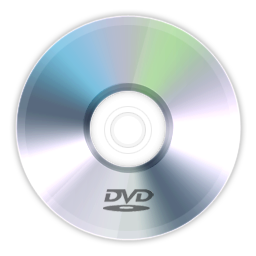 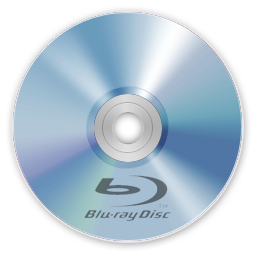 3
DATA STORAGE
CD vs DVD vs Blu-ray Disk
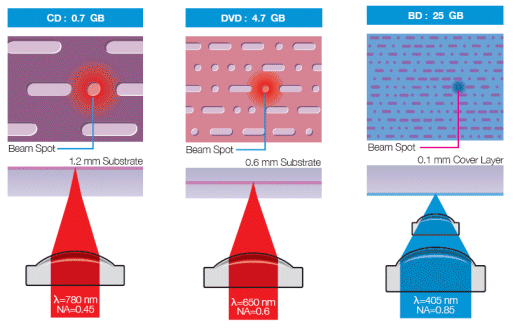 4
DATA STORAGE
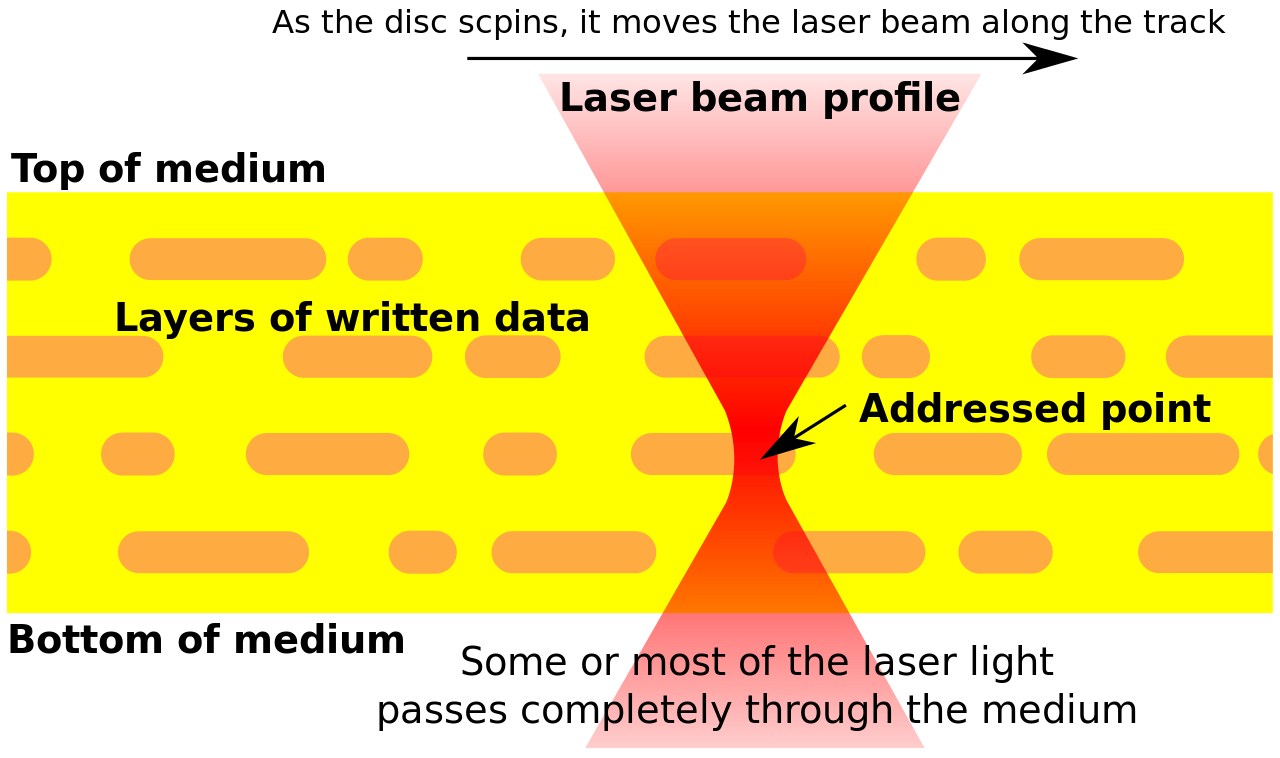 5
DATA STORAGE
Another case is holography, where the temporal coherence can also be important.
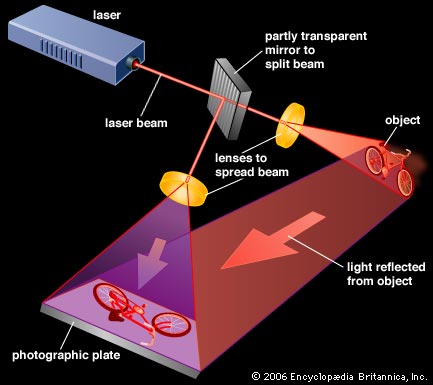 6
?
WELL DONE!
Move on to the next laser application...

 COMMUNICATION!
7